Interpretation of commercial contracts A view from ‘the other’ side of the Channel Bas Ort  13 September 2018
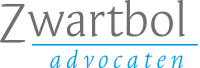 1
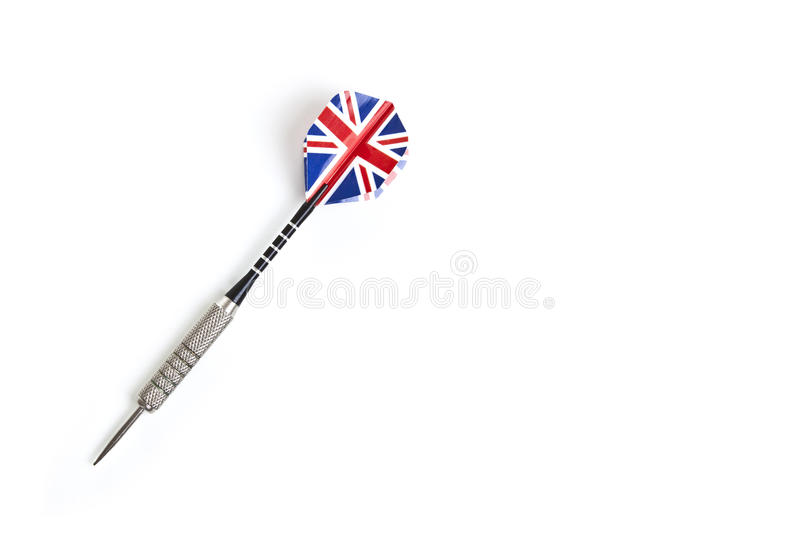 English law vs Dutch law
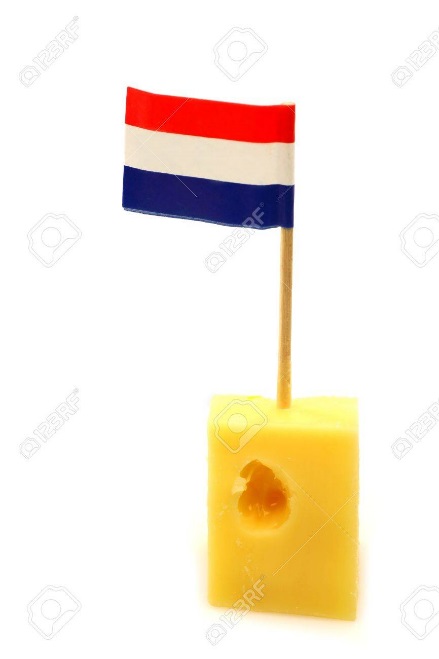 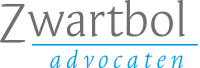 2
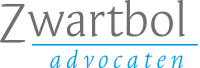 3
Contractuele kern, die in Nederland door de rechter veelal volledig gevolgd zal worden.
Enkel in de onduidelijke randen zal de rechter op grond van de redelijkheid en billijkheid invulling trachten te geven.
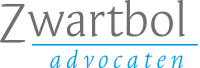 4
Hard and fast rules??
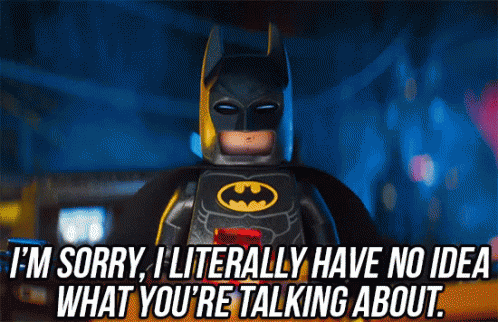 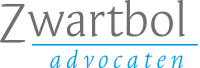 5
Kevin O’Connor vs. Oakhurst Dairy 
	
US Court of Appeals, 13 March 2017
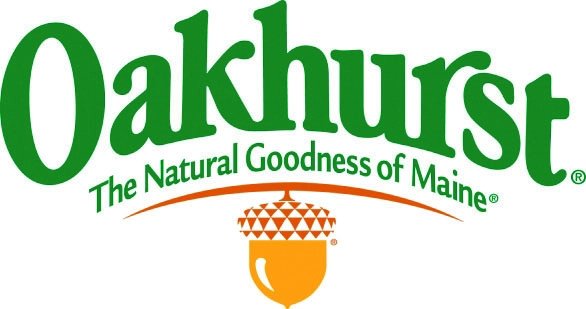 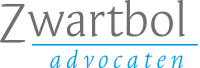 6
According to Maine overtime state law, the following types of activities are exempted from overtime pay:
 
		“The canning, processing, preserving, 	freezing, drying, marketing, storing, 	packing for shipment or distribution of:

		(1) Agricultural produce;
		(2) Meat and fish products; and
		(3) Perishable foods.”
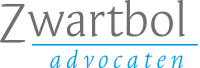 7
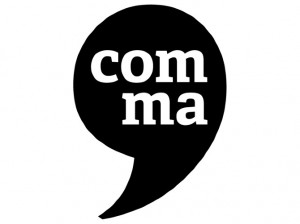 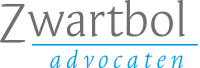 8
The serial comma, also known as the Oxford comma for its endorsement by the Oxford University Press style rulebook, is a comma used just before the coordinating conjunction (“and,” or “or,” for example) when three or more terms are listed.
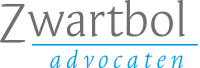 9
How many people are you meeting here?
(a.k.a.: Are Donald Trump and Madonna your parents?)
 
 
Please meet my parents, Donald Trump and Madonna
 
Please meet my parents, Donald Trump, and Madonna
 
Please meet my parents, Donald Trump, and Madonna
PPlease meet the Oxford comma
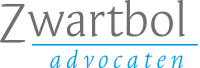 10
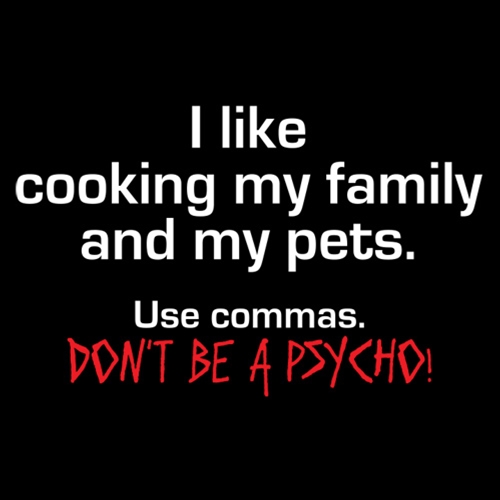 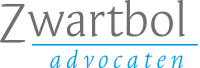 11
According to Maine overtime state law, the following types of activities are exempted from overtime pay:
 
	“The canning, processing, preserving, freezing, drying, marketing, storing, packing for shipment, or distribution of:

		(1) Agricultural produce;
		(2) Meat and fish products; and
		(3) Perishable foods”
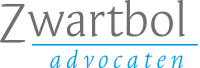 12
If lawmakers had used a serial comma, it would have been clear that distribution was an overtime-exempt activity on its own. But without the comma, wrote US appeals judge David J. Barron, the law is ambiguous as to whether distribution is a separate activity, or whether the whole last clause – “packing for shipment or distribution” – is one activity, meaning only the people who pack the dairy products are exempt.
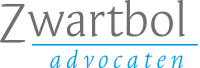 13
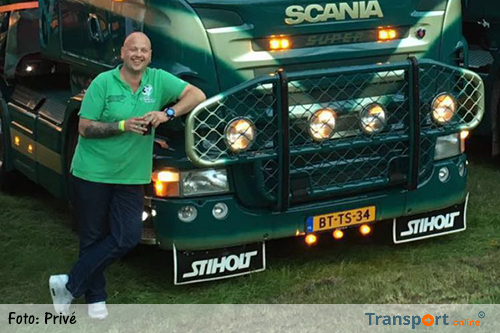 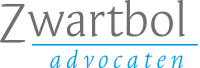 14
The first court to hear the case ruled in Oakhurst Dairy’s favor, but the appellate court disagreed. 

	Wrote US Appeals Judge Barron: 

	Since Maine’s overtime laws are meant to have “remidial purpose”, that is, to help the state’s workers, they should be read liberally.
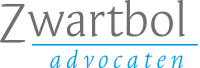 15
As judge Barron wrote: 

	“For want of a comma, we have this case.”

	And in the comma-less space between the words “shipment” and “or” the fate of Kevin O’Conor v. Oakhurst Dairy was decided.
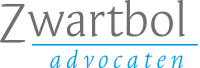 16
Oakhurst Dairy now facing over USD 10 mio of overtime payment for ‘distribution’-work of its 300 or so truck drivers. 





	That’s hard and fast, for sure ….
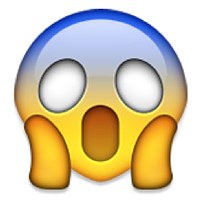 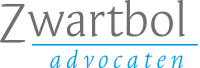 17
Ready for the next one?
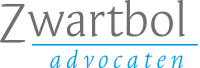 18
The agreement shall continue in force for a period of five years from the date it is made, and thereafter for successive five year terms, unless and until terminated by one year prior notice in writing by either party.
 
	The agreement shall continue in force for a period of five years from the date it is made, and thereafter for successive five year terms unless and until terminated by one year prior notice in writing by either party.
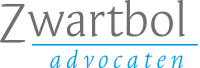 19
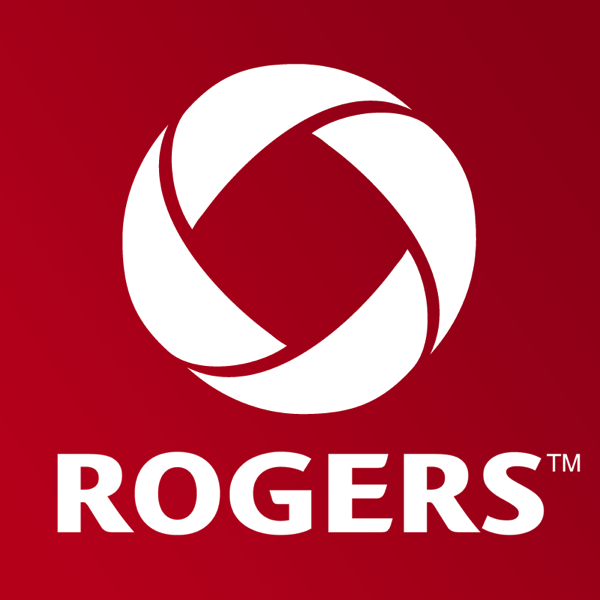 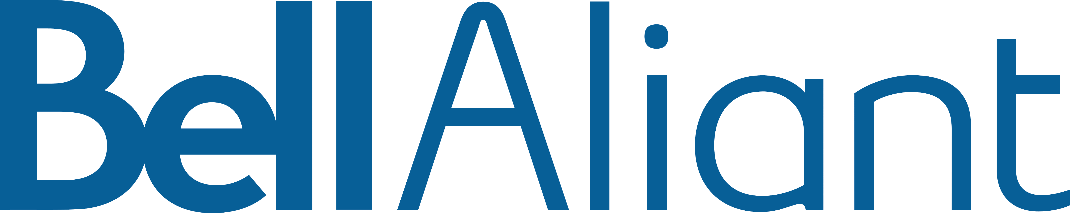 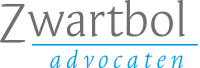 20
The agreement shall continue in force for a period of five years from the date it is made, and thereafter for successive five year terms, unless and until terminated by one year prior notice in writing by either party.
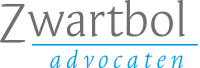 21
The agreement shall continue in force for a period of five years from the date it is made, and thereafter for successive five year terms, unless and until terminated by one year prior notice in writing by either party.
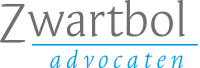 22
The agreement shall continue in force for a period of five years from the date it is made, and thereafter for successive five year terms, unless and until terminated by one year prior notice in writing by either party.
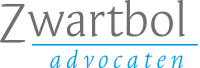 23
The agreement shall continue in force for a period of five years from the date it is made, (...), unless and until terminated by one year prior notice in writing by either party.
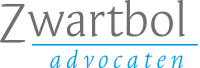 24
Uitspraak Canadian Radio-television and Telecommunications Commission (CRTC) d.d. 28 juli 2006 inzake Rogers Communications versus Bell Aliant:
	
	The Commission noted that, based on the rules of punctuation, the comma placed before the phrase “unless and until terminated by one year prior notice in writing by either party” meant that the phrase qualified both the phrase “[the SSA] shall be effective from the date it is made and shall continue in force for a period of five (5) years from the date it is made” and the phrase “and thereafter for successive five (5) year terms”. 
	
	The Commission agreed with Bell Aliant that had the intention been to limit the right to terminate to the end of the current and any renewal term of the 2002 SSA, clear wording would have been included specifying by what date the notice was required.
	
	The Commission found, therefore, that Bell Aliant could terminate the 2002 SSA as early as 1 February 2006, one year following the date of written notice of termination to Rogers.
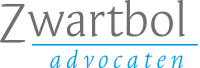 25
Please meet the $ 1.8 million comma
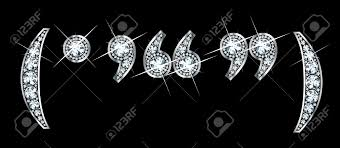 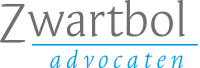 26
Il (= the contract) demeure en vigeur pour une période de cinq (5) ans, à partir de la date de la signature et il est subséquemment renouvelé pour des périodes successives de cinq (5) années, à moins d’un préavis écrit de réalisation à l’autre partie un an avant l’expiration du contrat [emphasis added].
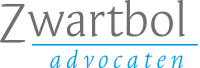 27
Royal Court of Justice 
Peter Prescott QC
5 September 2008

	(Oxonica v. Neuftec)
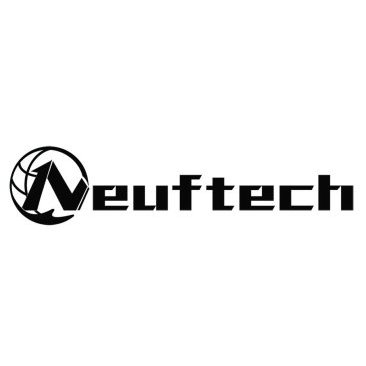 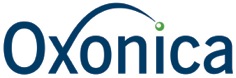 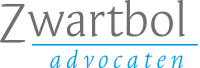 28
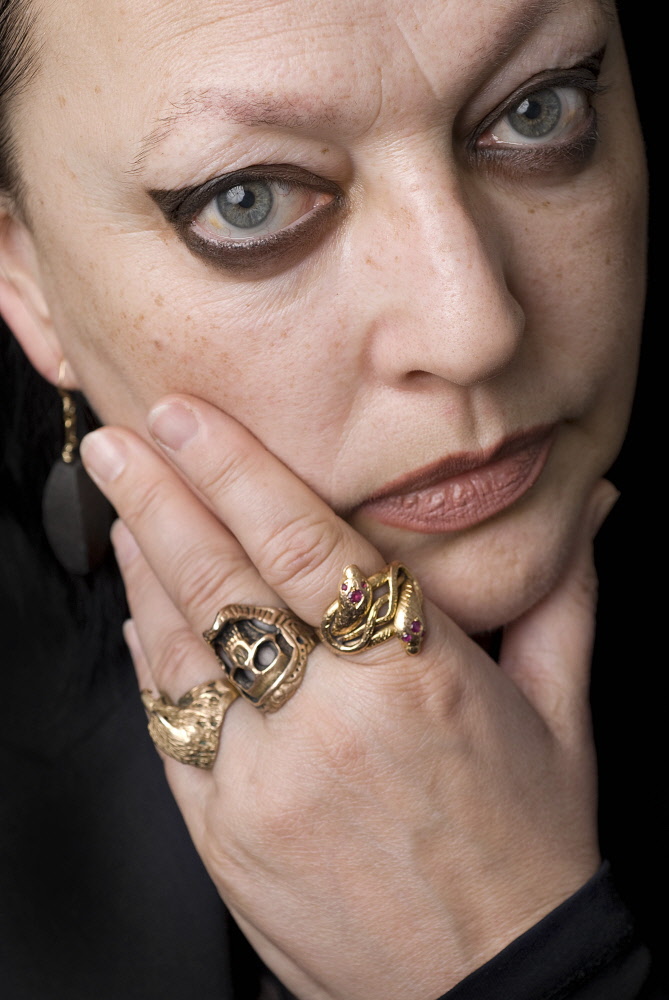 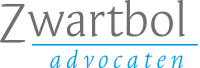 29
Justice Prescott QC starts with some remarks on the draftsman's understanding of the law:

	“... that the draftsman was not very familiar with patent practice and terminology.”

	“... that he was not always clear in his own mind about what he was doing and, when not clear, allowed his word processor to do this thinking for him.”
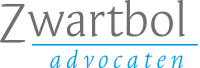 30
“How do we interpret a formal commercial agreement if it is ambiguous and we have reason to believe that its draftsman did not have a deep understanding of the relevant law?”
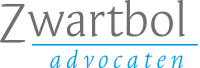 31
“There is a lot of evidence (…) about the events leading up to the signing of the Licensed Deed. (…) Needless to say (...) it does not matter what a party thought an agreement meant when he signed it. Nor does it matter what he was negotiating to get. What matters is what the document would convey to a neutral and reasonable person.”
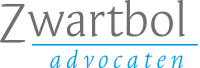 32
“But no document, nor any other statement made by human beings for that matter, can properly be understood except in its context.”
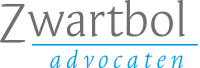 33
“Therefore what I have to decide is what the License Deed would convey to a reasonable person who has all the background knowledge that would reasonably have been available to the parties in the situation in which they were at the time of the agreement. This knowledge includes everything which would have affected the way our reasonable man would have understood the language of the document. However as already stated it does not include any knowledge of the parties’ subjective intentions, or of their previous negotiating positions. (…) That is the modern approach to the interpretation of commercial documents and as was explained by Lord Hoffmann in Investors Compensation Scheme v. West Bromwich Building Society.”
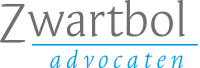 34
Rainy Sky S.A. and others v. Kookmin Bank

	





The Supreme Court, 2 November 2011
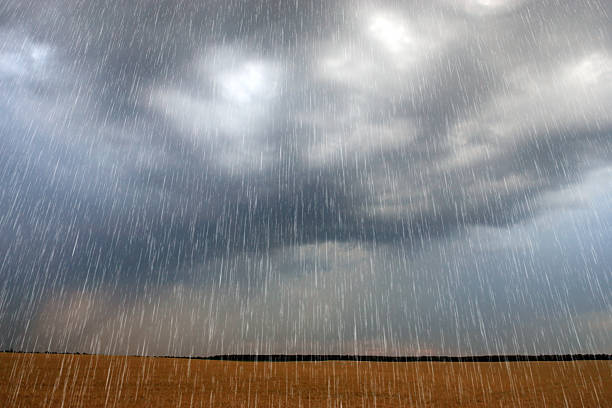 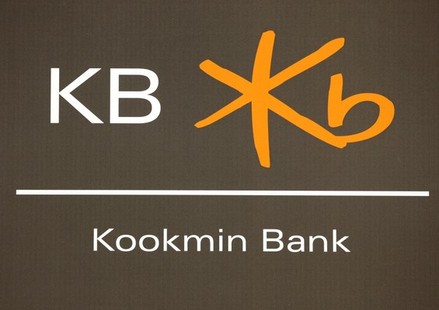 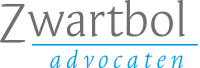 35
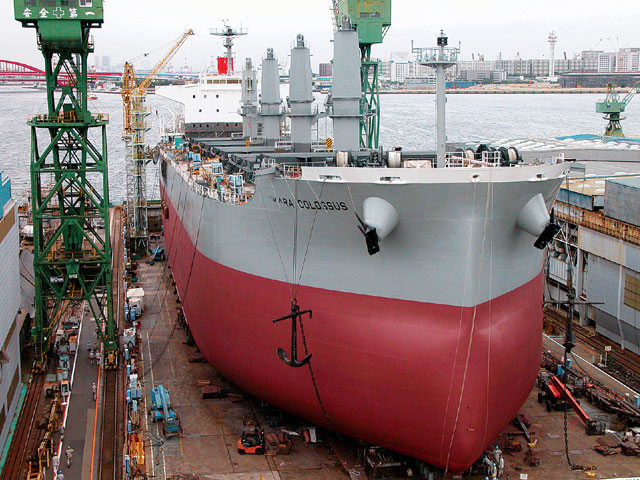 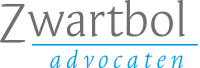 36
A very ordinary situation, like we all know it:


Shipbuilding Contract

Pre-delivery instalments

Refund Guarantee(s)
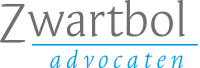 37
The Refund Guarantee(s) read (in short): 
	
	Par 2. Upon: 
	
	- rejection of the Vessel;
	- termination;
	- cancellation; 
	- rescission; or
	- a Total Loss of the Vessel;

	the bank shall effect repayment of the pre-delivery instalments.
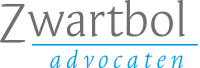 38
Refund Guarantee(s) Par 3 read:

“In consideration of your agreement to make the pre-delivery instalments under the Contract (…) we hereby, as primary obligor, irrevocably and unconditionally undertake to pay to you (…) on your first written demand, all such sums due to you under the Contract, (…).”
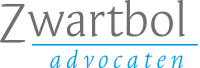 39
The Shipbuilding Contract read:

	“In case of insolvency of the Builder (…) the Buyer may by notice in writing to the Builder require the Builder to refund immediately to the Buyer the full amount of all sums paid by the Buyer to the Builder (…).”
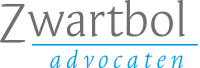 40
So far nothing irregular, one would say …

	Now the Builder (a Korean shipyard) went bankrupt and the Buyer (Rainy Sky e.a.) claimed the pre-delivery instalments with Kookmin Bank under the Refund Guarantees
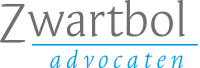 41
Kookmin Bank refused payment

	Remember:

	The Refund Guarantee(s) read (in short): 
	
	Par 2. Upon: 
	
	- rejection of the Vessel;
	- termination;
	- cancellation; 
	- rescission; or
	- a Total Loss of the Vessel;

	the bank shall effect repayment of the pre-delivery instalments.
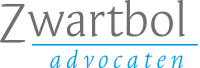 42
Kookmin Bank argued that “all such sums due” in Par 3 of the Refund Guarantees referred to the situations as listed under Par 2 and since ‘insolvency’ was not listed, Kookmin Bank refused repayment to the Buyer.

	The lower Court agreed with this argument based upon a strict literal reading of this wording/listing.
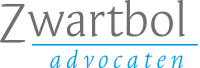 43
Can you imagine?

	The one and only situation where you would want to be able to rely upon the refunds, insolvency of the other party, is being ruled out because of a strict literal reading of the guarantees wherein the word “insolvency” is missing.
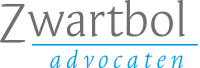 44
The Supreme Court, 2 November 2011
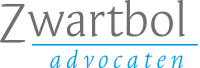 45
“(…) the exercise of construction is essentially one unitary exercise in which the court must consider the language used and ascertain what a reasonable person, that is a person who has all the background knowledge which would reasonably have been available to the parties in the situation in which they were at the time of the contract, would have understood the parties to have meant. (…) If there are two possible constructions, the court is entitled to prefer the construction which is consistent with business common sense and to reject the other.”
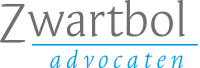 46
A close call for Rainy Sky as the Buyer and the beneficiary under the Refund Guarantees 

	However, for the (continental) Civil Law lawyer such interpretation of contracts in accordance with Common Law means:
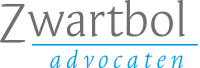 47
A strict objective approach.
	‘our reasonable man’

All evidence of pre-contractual negotiations is excluded.

The parties’ subjective intentions are irrelevant.
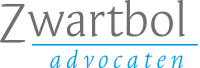 48
4. 	The mere fact that a term in a contract appears 	to be particularly unfavourable to one party or 	the other is irrelevant.  

		Regarding which our friend Lord Hoffmann has 	put it:

5. 	“The term may have been agreed in exchange 	for some concession made elsewhere in the 	transaction (can you imagine …, JSO) or …

6. 	it may simply have been a bad bargain.”
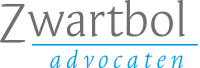 49
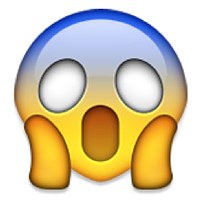 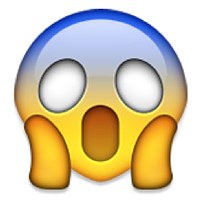 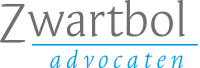 50
The Dutch law approach in case of ambiguous language in contracts is based upon the Dutch Supreme Court ruling going back as early as 1981 in:

The ‘Haviltex’-case
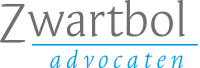 51
The question on how a written contract must be interpreted cannot only be answered by looking at the pure lingustic meaning of the provisions in the contract. 

	Decisive is the meaning which both parties could have reasonably attributed to those provisions in the given circumstances and what they could reasonably expect from each other in that respect.
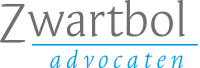 52
This means all facts and circumstances can be relevant in assessing the meaning of an ambiguous contract clause, including the conduct of the parties before and after entering into the contract. 
	
	Of course evidence of such facts and circumstances shall have to be delivered.
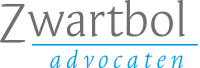 53
Quite a farreaching objective subjective approach

 Not relevant (amongst other): the subjective intentions of the party

 Nor relevant (amongst other): the parties’ previous negotiating positions
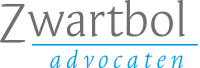 54
When the contract also is intended to create rights towards third parties, not being party to the contract, such as Collective Labour Agreements (in Dutch: CAO) or public Notarial Deeds, then the literal text shall be decisive since any such third parties have not been involved in the formation of the contract and therefore not involved and known with the circumstances and intentions around the forming of the contact.

	= 	in such cases a more objective approach 
		(however still ‘Haviltexing’)
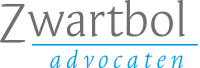 55
More recent Dutch Supreme Court rulings on this issue:

Meyer/PontMeyer (19 January 2007)
Derksen/Homburg (29 June 2007)
Vodafone/ETC (19 October 2007)
Lundiform/Mexx (5 April 2013)
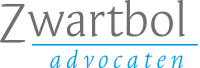 56
In interpreting commercial contracts relevant circumstances may be (amongst many others) (I):

Whether the parties have negotiated the contract (and the ambiguous clause) or whether it might have been a ‘standard’ contract;

The nature of and the degree of detail in the contract between the parties;
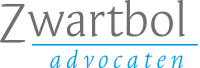 57
In interpreting commercial contracts relevant circumstances may be (II):

Whether the parties during the negotiations have been assisted by professional lawyers;

Whether an entire agreement clause is incorporated in the contract;
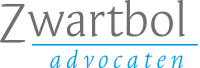 58
In interpreting commercial contracts relevant circumstances may be (III):

Whether it is a big or a small company using the contract;

What is common use in a specific branche of business;

Who drafted the contract;
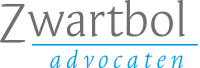 59
In interpreting commercial contracts relevant circumstances may be (IV):

The precise wording of the contract – obviously  – remains quite relevant, however always being ‘one of the’ circumstances in case of an ambiguous contract or contract clause; and

again: evidence shall have to be delivered, but even evidence disputing the most logical, language-based explanation in principle remains possible.
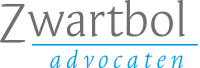 60
Tegen dit laatste hikt men in de Common Law wereld nogal aan, maar mijn stelling is dat als je werkelijk kunt bewijzen dat het tussen partijen echt anders is (geweest) dan uit de strikt letterlijke tekst van de overeenkomst voortvloeit, welke uitkomst prefereer je dan?

	Denk daarbij dan nog eens aan de uitkomst in eerste instantie in de zaak Rogers vs Aliant: als die gelijkwaardige Franse tekst er niet was geweest, was de zaak op één komma en een strikt letterlijke lezing van wat er dan staat, beslist.
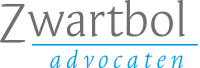 61
Intriguing question: 

	How would O’Connor/Oakhurst Dairy,  Rogers/Aliant and Rainy Sky/Kookmin Bank have ended when Dutch law would have applied thereto?
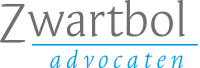 62
Even more intriguing question: 

And which end 
would
you 
prefer??
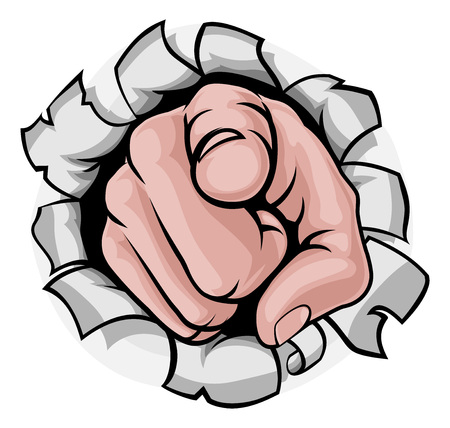 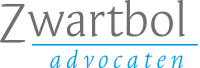 63
Based upon this legal framework Dutch law offers quite a holistic approach in understanding and interpreting ambiguous contracts or contract clauses.
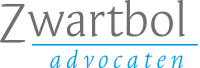 64
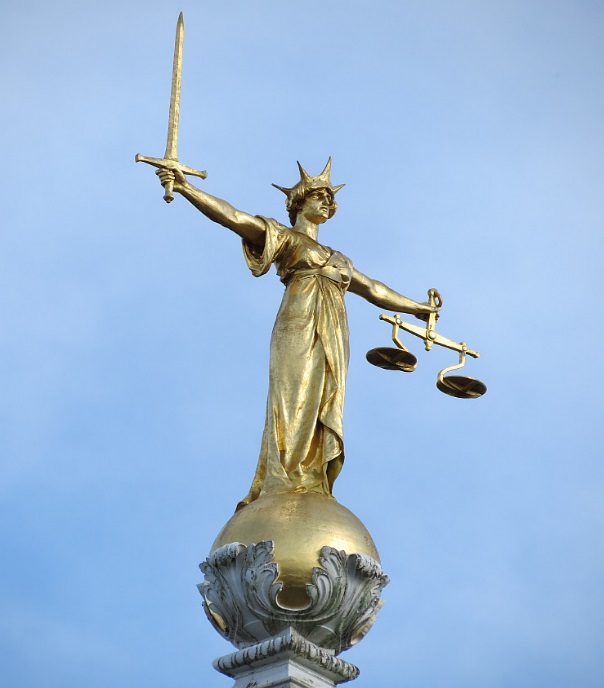 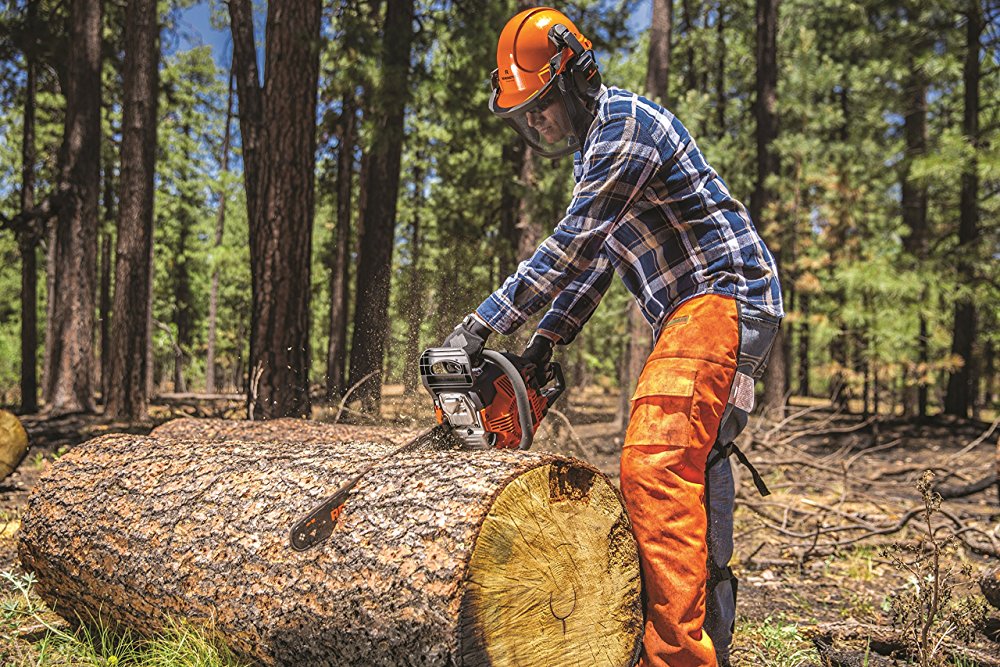 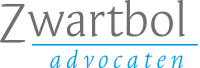 65
It is of course up to daily practice to choose which approach is to be preferred.
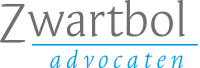 66
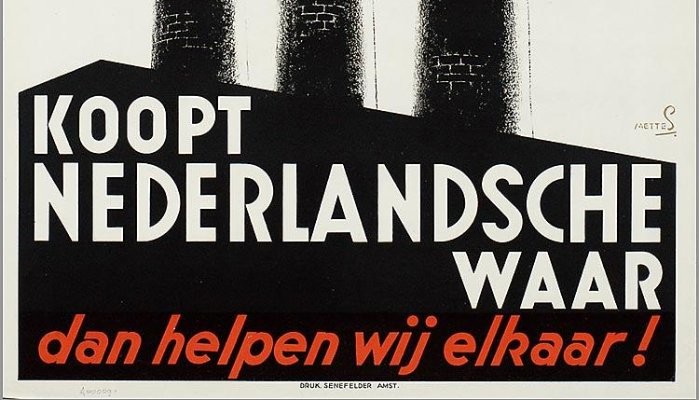 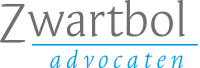 67